接遇マナー向上ミーティング
Vol.4
今日のテーマ
患者さんを
不快な気分にさせない応対術　
–治療中編-
2
Work①
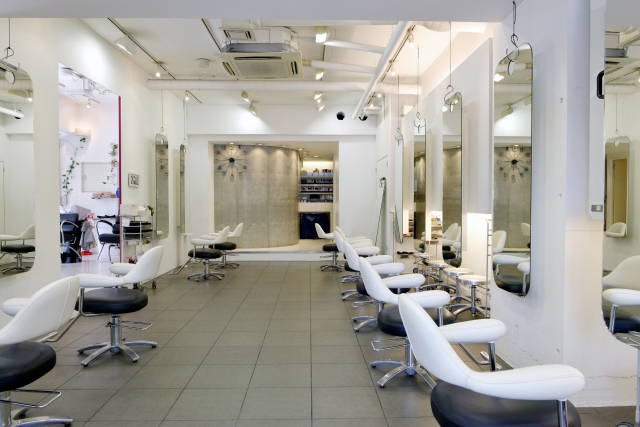 3
Work①
あなたは
ヘアサロンに来ました。
ホットペッパーで見つけて
予約を入れた
初めての美容院です。
4
Work①
想像してみましょう
これから、
このヘアサロンで起こる
4つの出来事を紹介します。
それぞれに対して
不快に感じること や なぜ？
と思うことを書き出してください。
5
Work①
不快に感じること
出来事 ①　予約時間に来たけれど
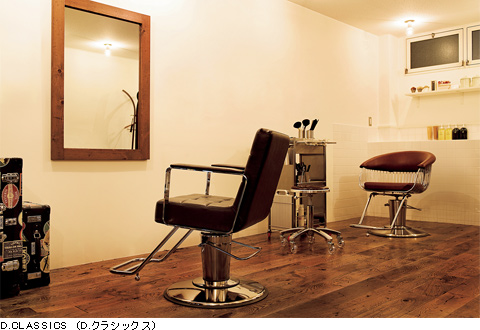 椅子に案内されたけど
もう10分も放置されたまま・・・
6
Work①
不快に感じること
出来事 ②　お店の人との会話
店「○○っていう映画、観た
んですが面白かったですよ！」
私「・・・そうですか・・・」
店「おススメですよ～！」
私「・・・はい・・・　　」
7
Work①
不快に感じること
出来事 ③　シャンプー時のタオル
シャンプーの時に顔にタオルをかけてもらった・・・
8
Work①
不快に感じること
出来事 ④　スタッフのおすすめ商品
店「ヘッドスパを始めたんですが、いかがですか？」
私「・・・」
スタッフおすすめ☆
極上ヘッドスパ
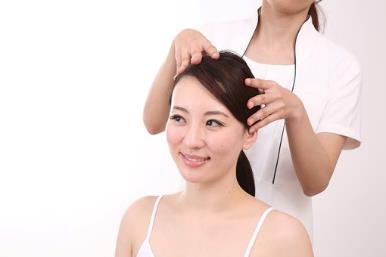 抜け毛・切れ毛
枝毛の予防にも
頭皮から
生まれ変わる…！！
9
Work①
４つの出来事
予約時間に来たけれど放置
お店の人との会話
シャンプー時のタオル
スタッフおすすめ商品
10
４つの出来事は○○でも起きる
どこで起きると思いますか？
Question
11
４つの出来事は○○でも起きる
どこで起きると思いますか？
Question
私たちが働く歯科医院でも起こりがち
12
４つの出来事
似たような出来事で
患者さんを不快な気分
にさせているかも・・・
13
POINT！
スタッフの応対が
次回来院のカギを握る
14
今日のテーマ
患者さんを
不快な気分にさせない応対術　
–治療中編-
15
考えてみましょう
４つの出来事を歯科医院に置き換えてみる
予約時間に来たけれど放置
お店の人との会話
シャンプー時のタオル
スタッフおすすめ商品
16
考えてみましょう
４つの出来事を歯科医院に置き換えてみる
予約時間に来たけれど放置→　　　　　ユニットに導入されたけれど放置　　　　　　
お店の人との会話
シャンプー時のタオル
スタッフおすすめ商品
17
考えてみましょう
４つの出来事を歯科医院に置き換えてみる
１．予約時間に来たけれど放置
　　→　ユニットに導入されたけれど放置
２．お店の人との会話
　　→　Drを待つあいだの会話
３．シャンプー時のタオル
　　→　治療中のエプロンやタオル
４．スタッフおすすめ商品
　　→　定期メンテナンスやケアグッズなどの説明時
18
Work②
対応策を話し合いましょう
どのように対応されたら、患者さんは不快な気分にならないでしょうか？
１．ユニットに導入されたけれど放置
２．Drを待つあいだの会話
３．治療中のエプロンやタオル
４　定期メンテナンスやケアグッズなどの説明時
19
Work②
対応策を話し合いましょう
出てきた意見を教えてください
１．ユニットに導入されたけれど放置
２．Drを待つあいだの会話
３．治療中のエプロンやタオル
４　定期メンテナンスやケアグッズなどの説明時
20
ここまでのまとめ
４つの出来事の共通点
21
ここまでのまとめ
４つの出来事の共通点
患者さん側の立場になりきれていない
22
ここまでのまとめ
４つの出来事の共通点
患者さん側の立場になりきれていない
患者さんを不快な気分にさせる
（サイレントクレーム化）
23
ここまでのまとめ
患者さんに良い歯医者さんと
思われるには？
24
ここまでのまとめ
患者さんに良い歯医者さんと
思われるには？
患者さん側の立場を理解し、行動すること
患者さんが安心・信頼する
（リピート化、口コミ、紹介患者増）
25
患者さんを不快な気持ちにさせない
大切なもう一つのこと
26
患者さんを不快な気持ちにさせない
大切なもう一つのこと

患者さんのしぐさを読み取る
27
患者さんを不快な気持ちにさせない
大切なもう一つのこと

患者さんのしぐさを読み取る
特に
痛みについて
28
痛みのメッセージ
患者さんのしぐさ
29
痛みのメッセージ
患者さんのしぐさ
→ ボディランゲージ
30
痛みのメッセージ
歯科医院では・・・
患者さんの「手」に注目
31
痛みのメッセージ
握りこぶし
32
実際の患者さんの声
(実際の患者さんの話)
痛いかも…と覚悟はしている。
ただ、「痛かったら教えて」と言われても、
治療を中断するのは申し訳ないし、我慢するしかないと思っている。

また、痛いと言っても
「すみません、すぐ終わりますから」
と言われるだけなら言っても意味が無い気がする。
33
実際の患者さんの声
(実際の患者さんの話)
痛いかも…と覚悟はしている。
ただ、「痛かったら教えて」と言われても、
治療を中断するのは申し訳ないし、我慢するしかないと思っている。

また、痛いと言っても
「すみません、すぐ終わりますから」
と言われるだけなら言っても意味が無い気がする。
34
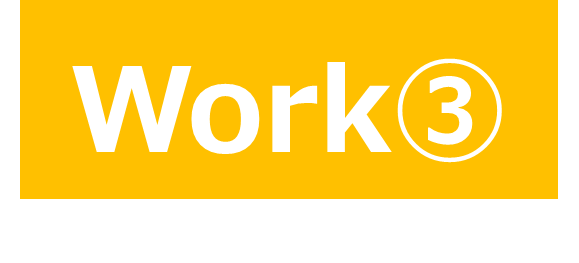 痛みの応対を考えてみましょう
痛みの不快感や恐怖感を
和らげるために、
どんな応対ができそうでしょうか？
35
Work③
患者さんが握りこぶしを握っている

2. 患者さんが「痛っ」と言った　　　
　　／明らかに痛そう
36
Work③
痛みの応対を考えてみましょう
出てきた意見を教えて下さい！
37
痛みのしぐさ
Question
痛みのしぐさ
握りこぶし以外にどんなしぐさがあるでしょうか？
38
できれば全員が同じ応対を
「痛み」への応対

患者さんのしぐさを見落とさないで
応対することが患者満足につながる
39
患者さんを不安にさせない応対術　–治療中編-まとめ
Vol.4
まとめ
治療中の患者さんは・・・
41
まとめ
治療中の患者さんは・・・
→ 受け身にならざるを得ない
42
患者さんの本音
(実際の患者さんの話)
ユニットに寝そべった状態でしばらく放置状態だけど・・・、このままでいいの？
なんか恥ずかしい。
でも、言いだしづらい・・・。
43
患者さんの本音
(実際の患者さんの話)
口を開けたまましばらくすると、
唾液がたまってむせそうになる。
でも、そんなことで治療を中断してもらうのも気が引ける・・・。
44
患者さんの本音
(実際の患者さんの話)
終わったのかどうかよくわからない時がある。
勝手に動いてもいけないだろうし、
ちょっと困る。
45
まとめ
治療中の患者さんは・・・
→ 受け身にならざるを得ない
良い治療となるよう
誘導する必要がある
46
まとめ
良い治療となるよう
誘導する必要がある
①　どんなことで不快になるのか？
　　患者さんの立場になって想像する
②　表面に現れるしぐさを見逃さない
③　応対法は医院で決めるのが望ましい
47
まとめ
患者さんが不快に感じることをぬぐい去れば
安心から信頼の度合いが増す
48
まとめ
信頼の度合いが増せば
患者さんが本音を
ドンドン語ってくれる
49
まとめ
信頼の度合いが増せば
患者さんが本音を
ドンドン語ってくれる
歯医者通いが不安・恐怖から
楽しみに変わる
50
お疲れさまでした！今日のミーティングでの気付きをレジュメに記入してください。